ПтахИ НПП «НИЖНЬОДНІПРОВСЬКИЙ»
к.б.н, доцент Семенюк С.
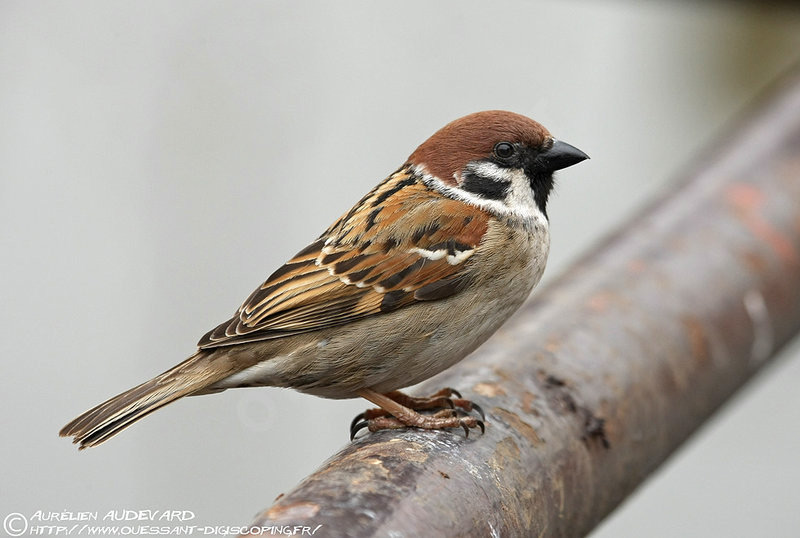 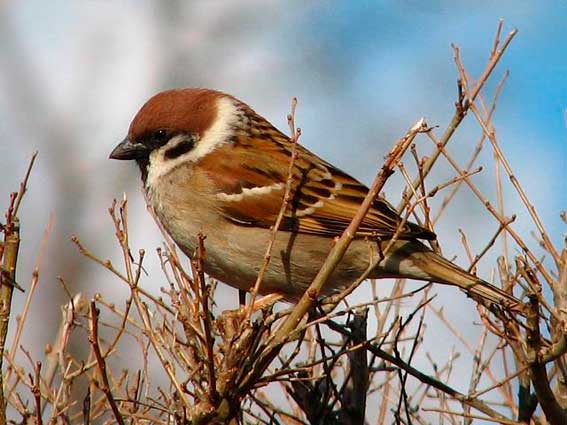 ГОРОБЕЦЬ ПОЛЬОВИЙ
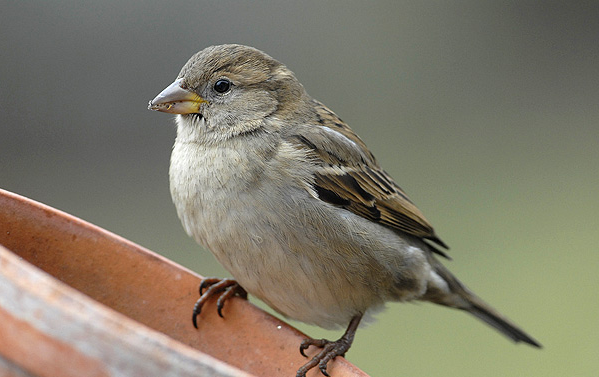 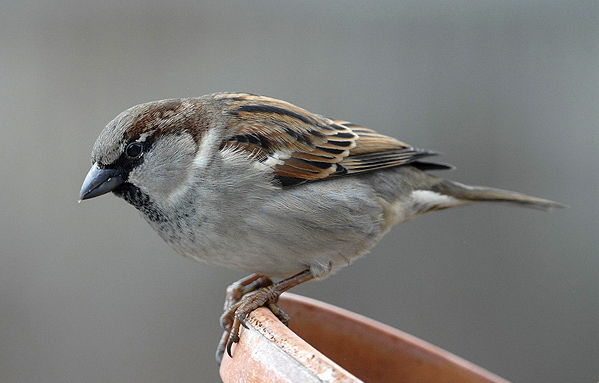 Горобець хатній
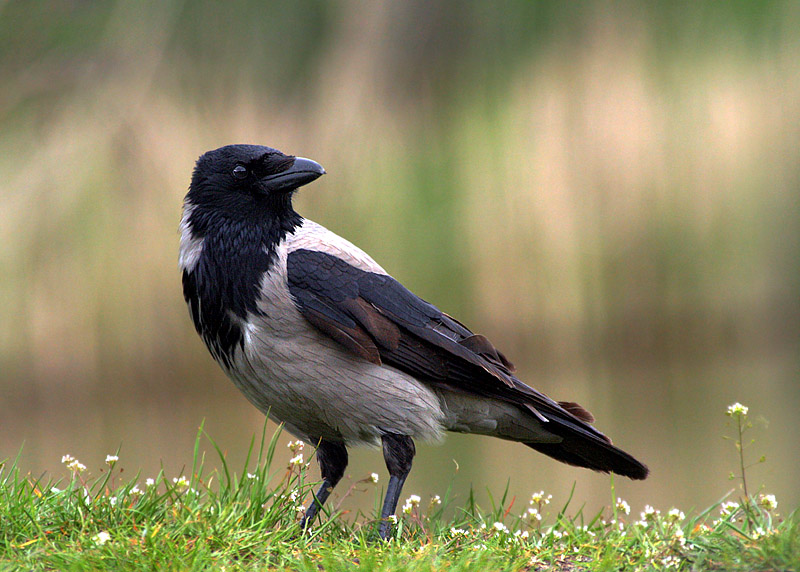 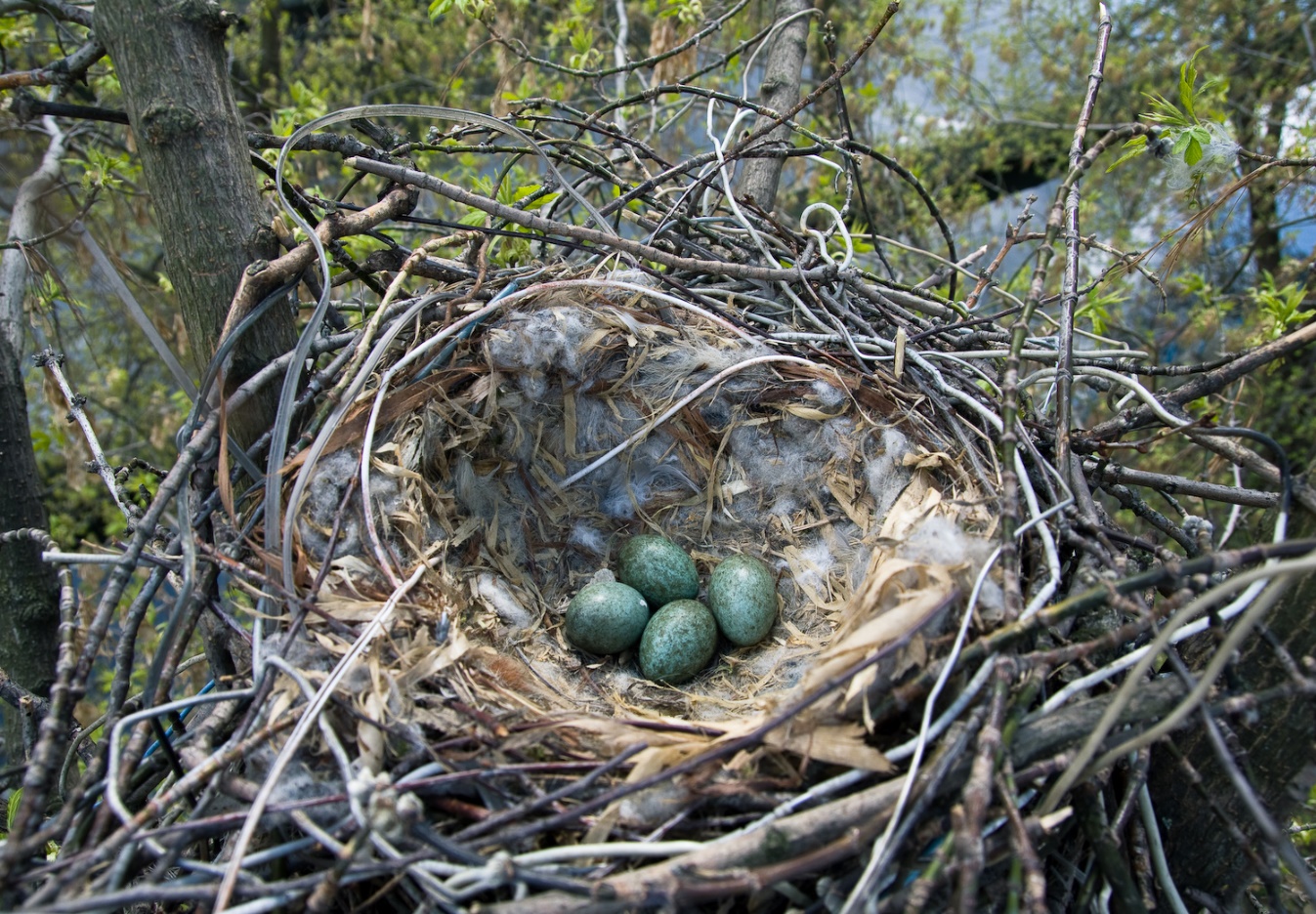 СІРА ВОРОНА
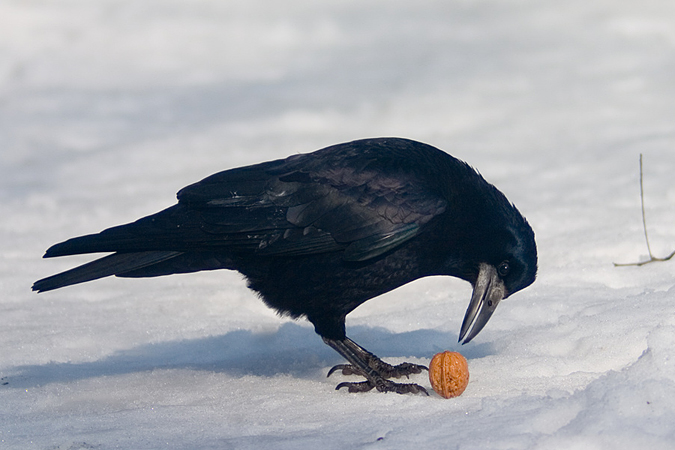 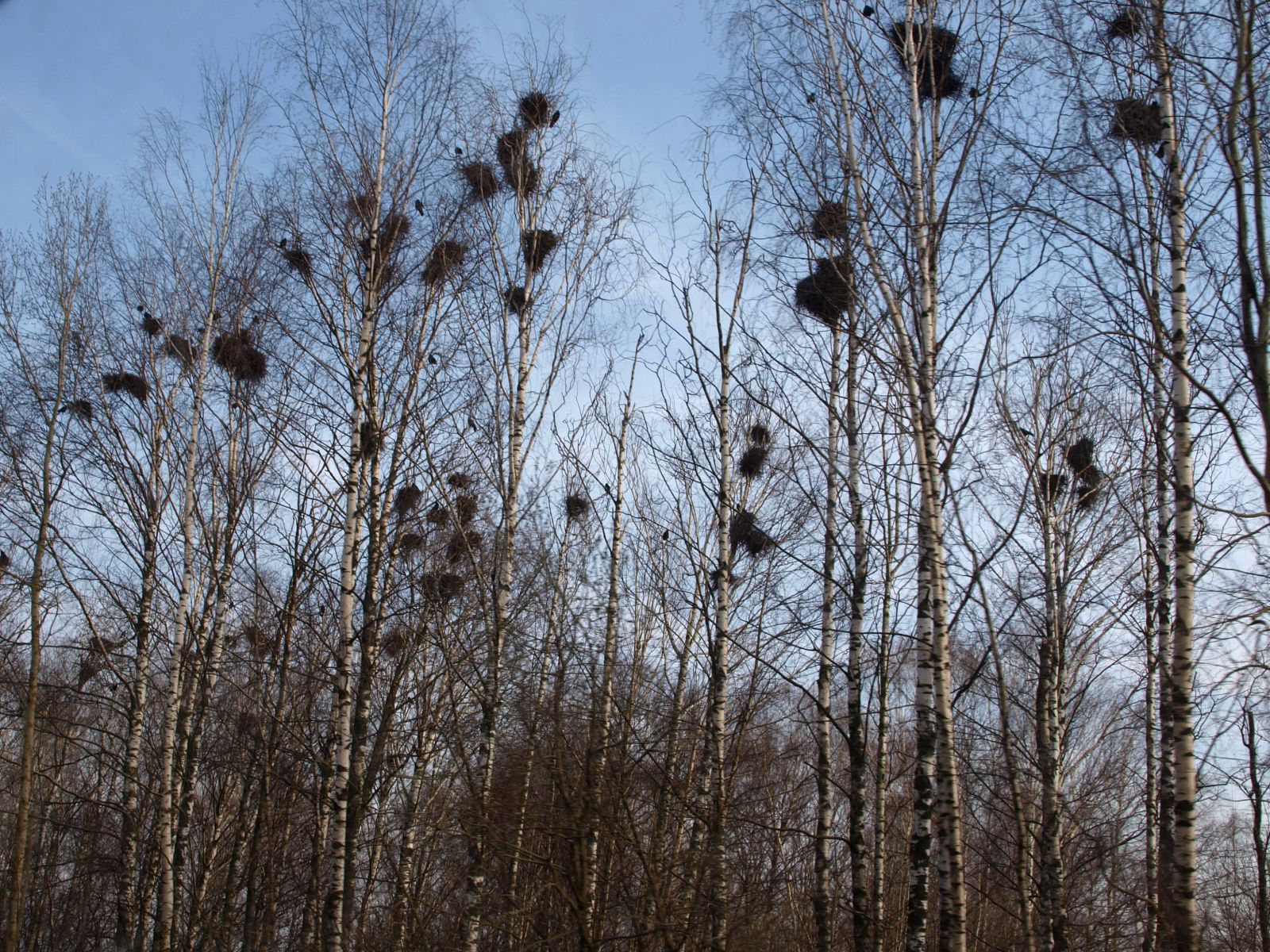 ГРАК - найчисельніший серед увіх воронових.
Розміром з ворону, але повністю чорний.
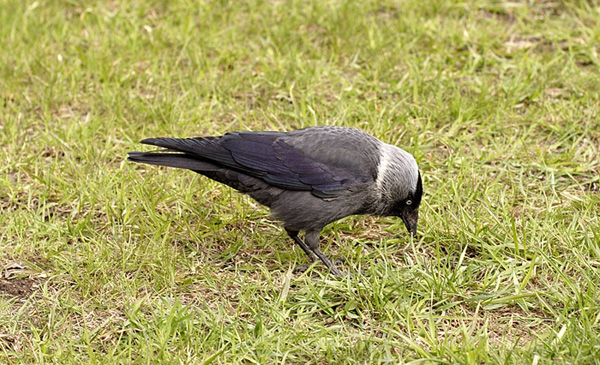 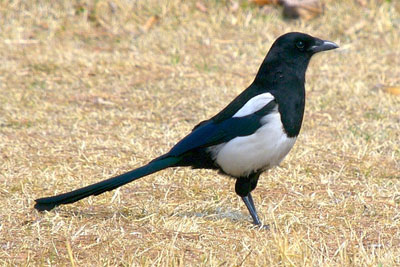 ГАЛКА
Сорока
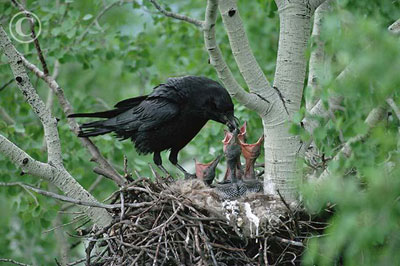 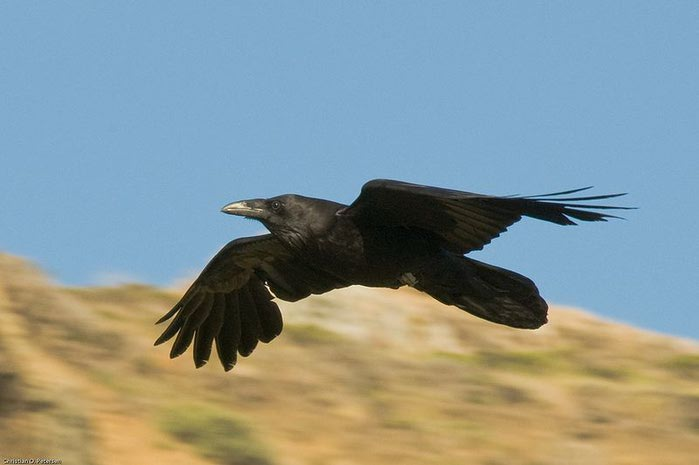 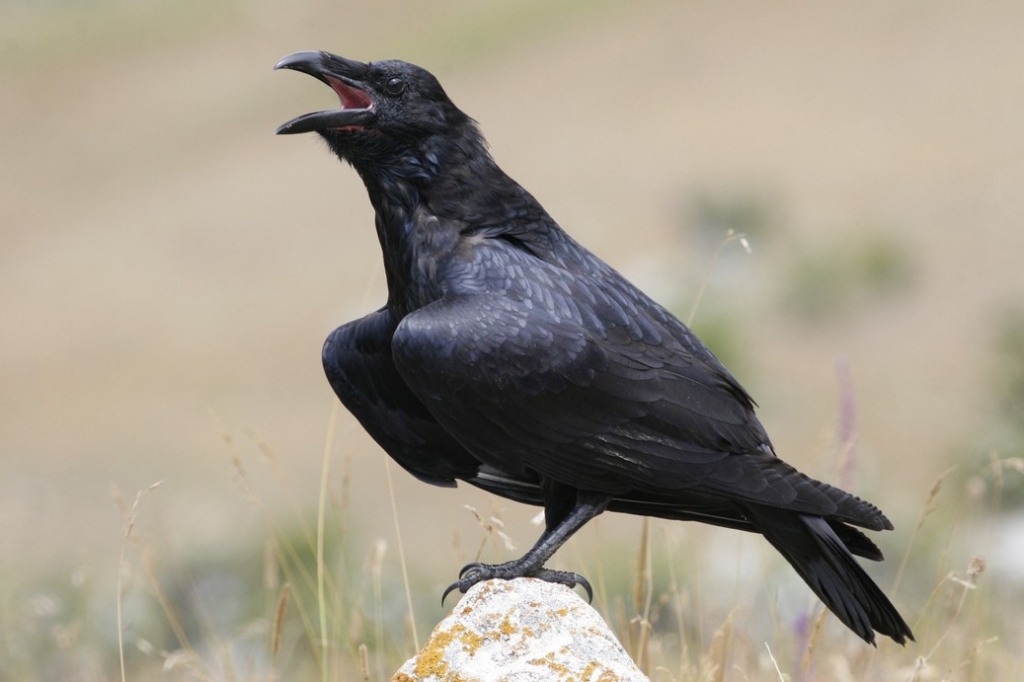 Крук або ворон 
(Corvus corax)
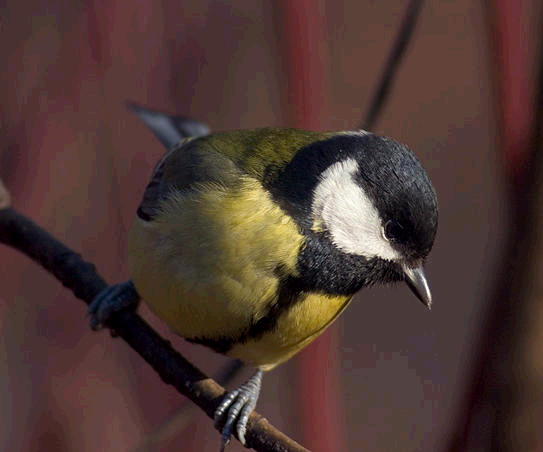 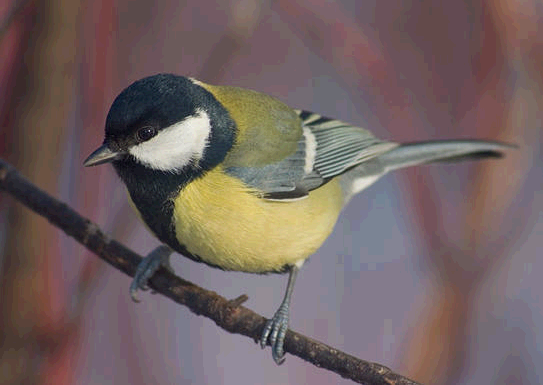 Синиця велика
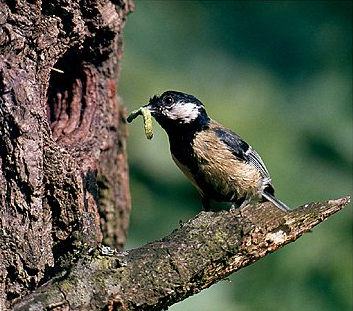 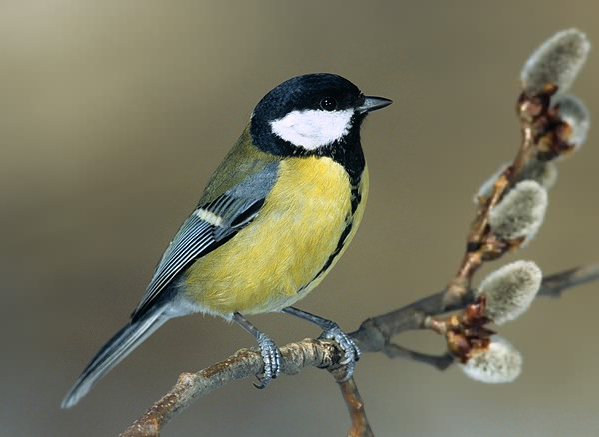 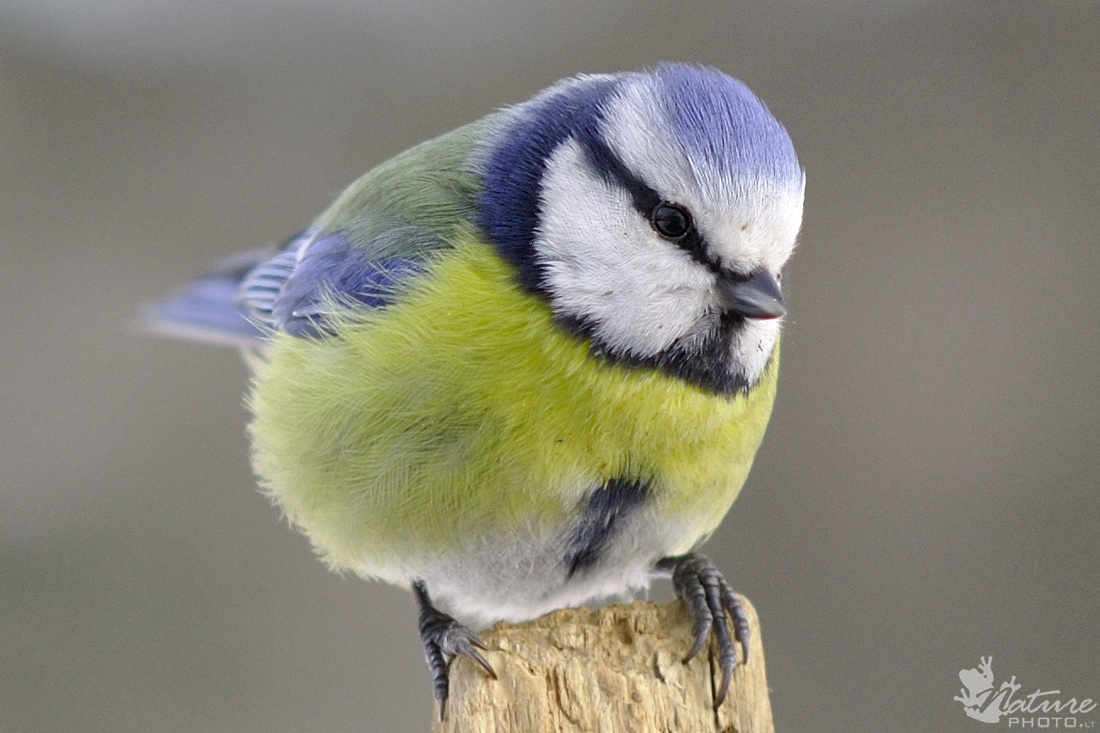 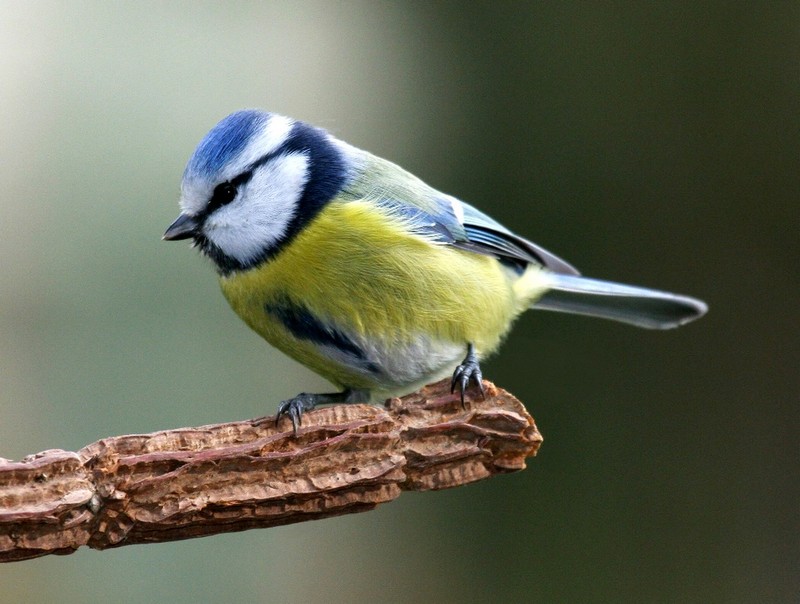 Сини́ця блаки́тна, ЛАЗОРЕВКА (Parus caeruleus, 
або Cyanistes caeruleus)
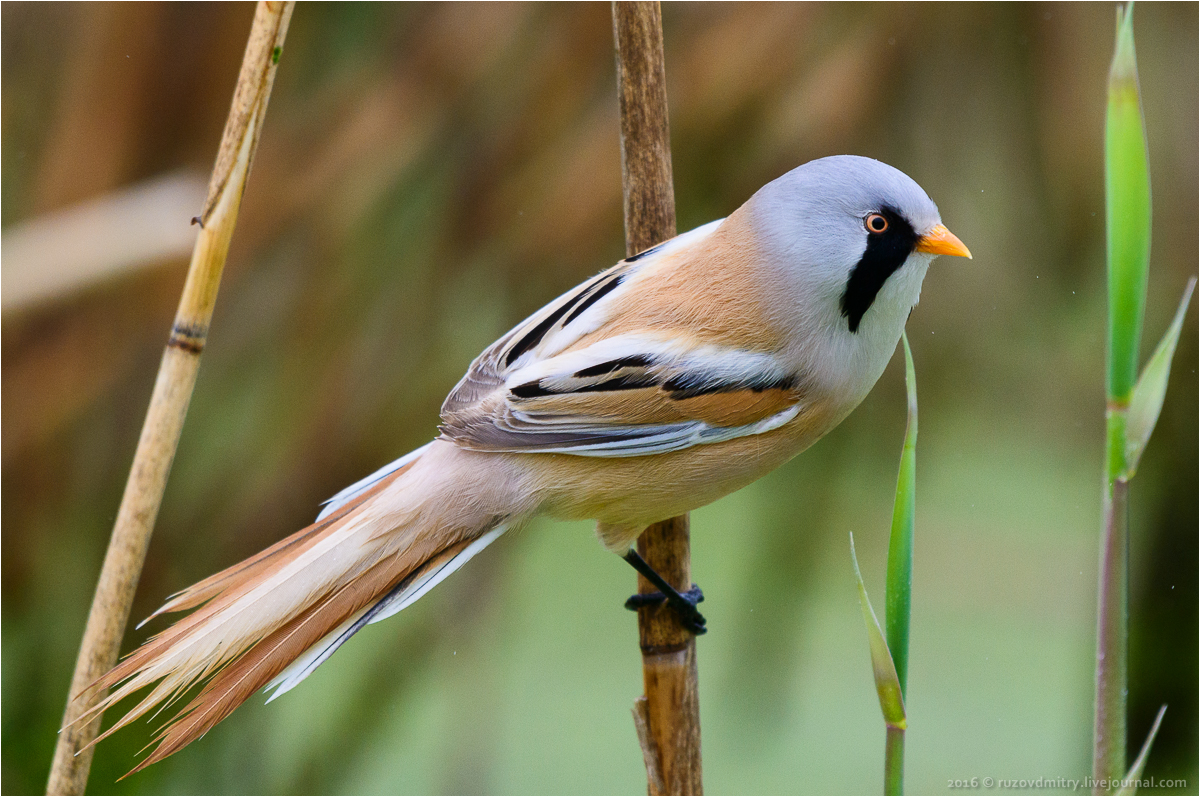 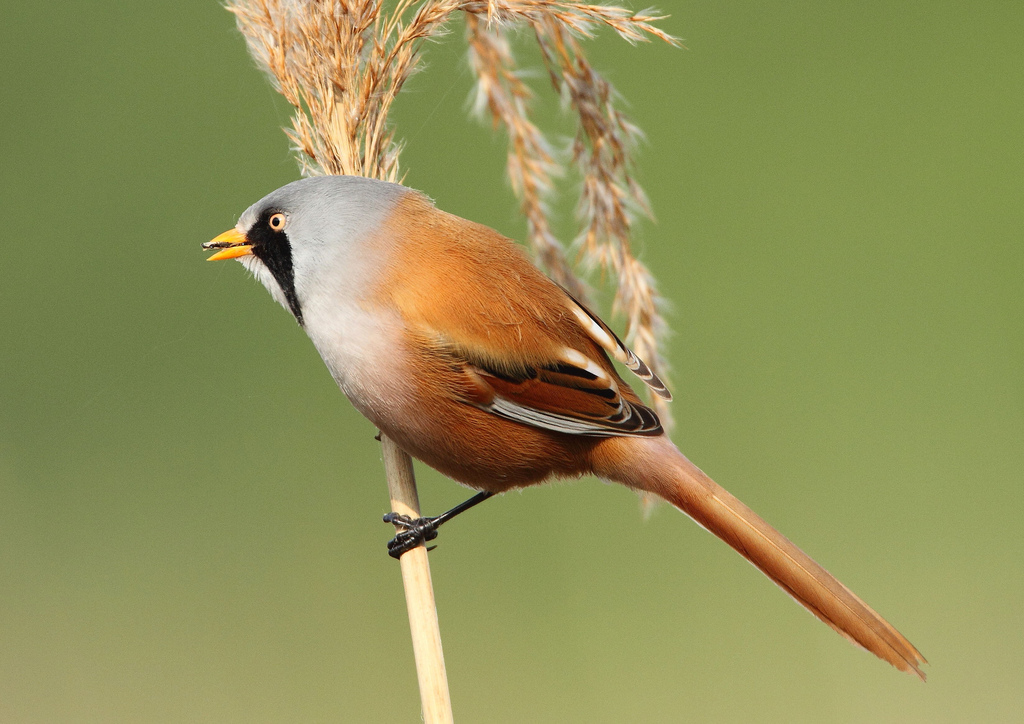 Сини́ця вуса́та (Panurus biarmicus)
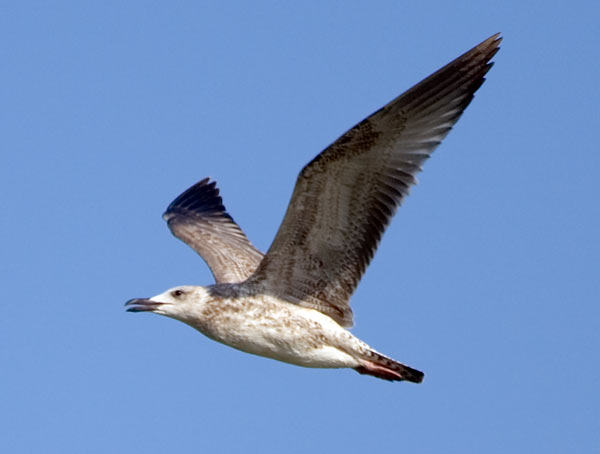 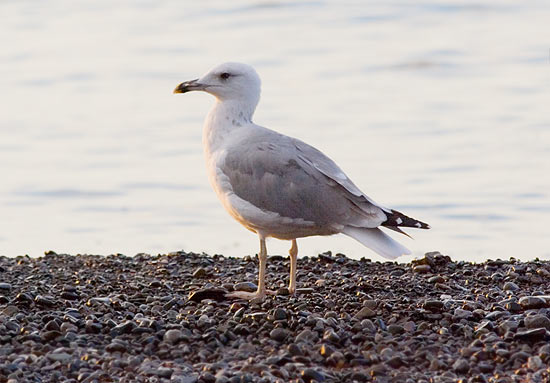 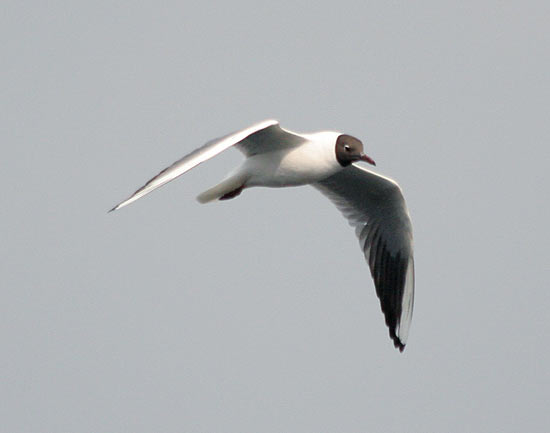 А
Б.
В.
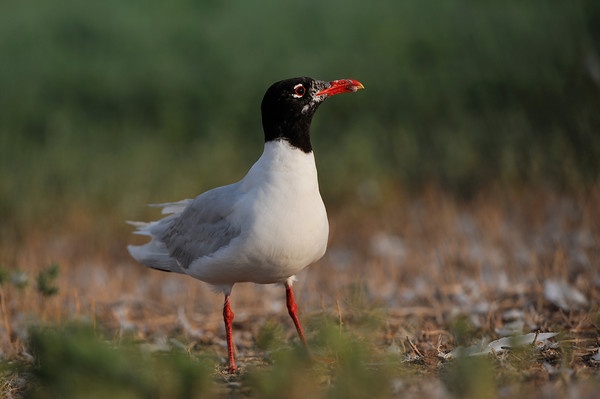 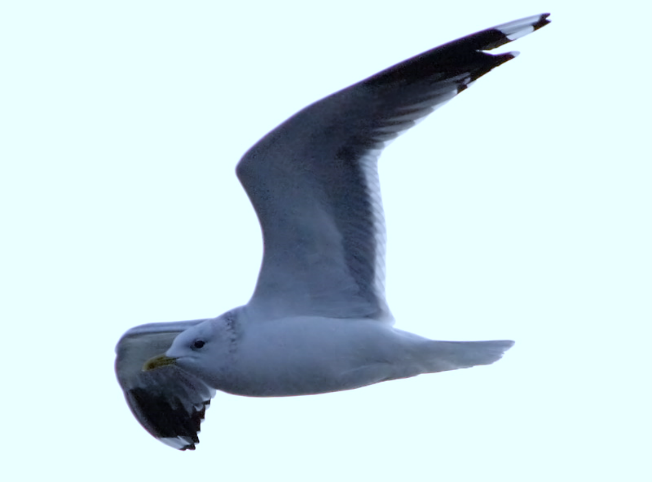 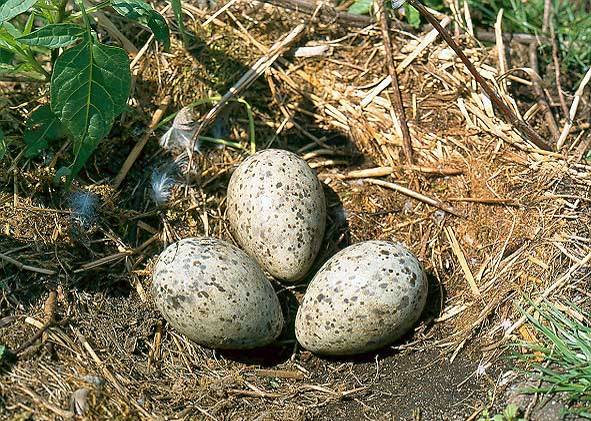 Е
Г.
Д.
Види мартинів: А, Б. – дорослий та молодий мартин жовтоногий; В. – мартин звичайний; Г. – мартин середземноморський; Д. –мартин сивий; Е-Кладка мартина сріблястого.
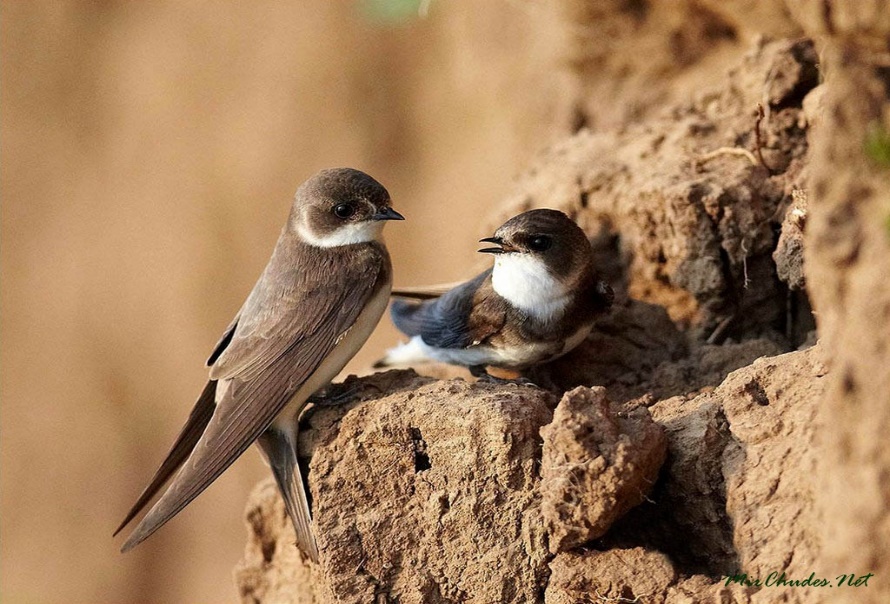 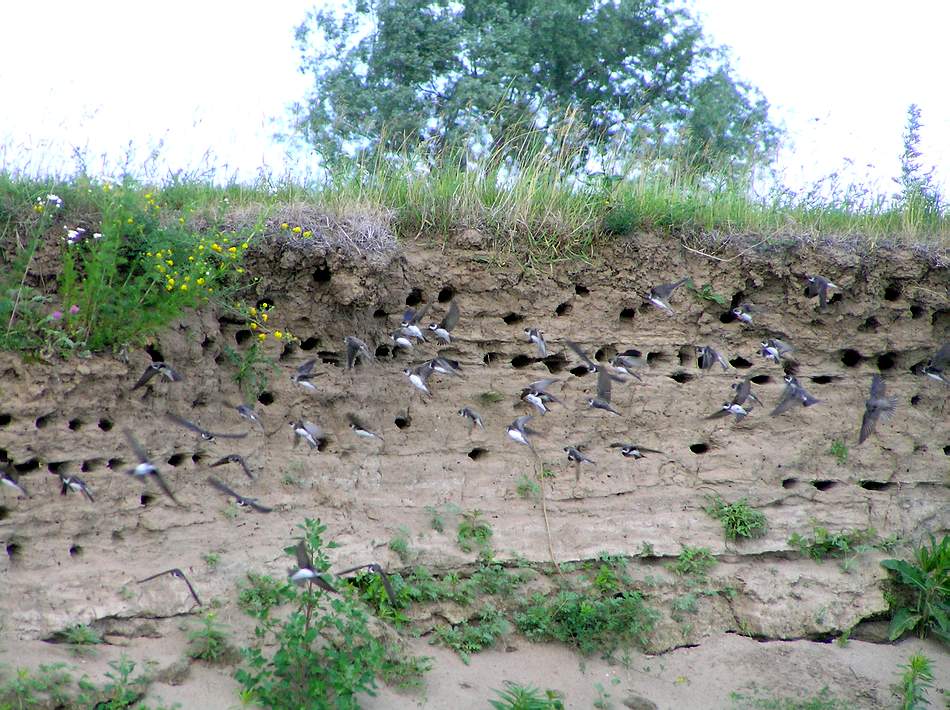 Ластівка берегова Riparia riparia
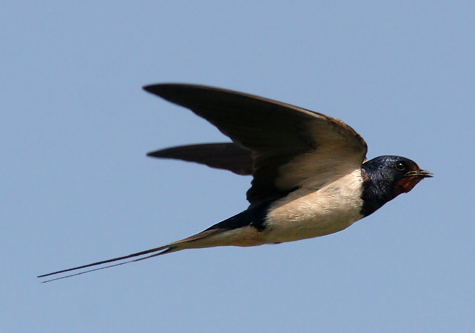 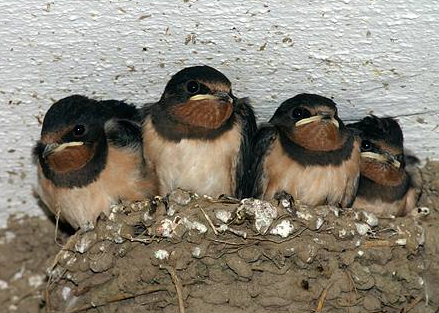 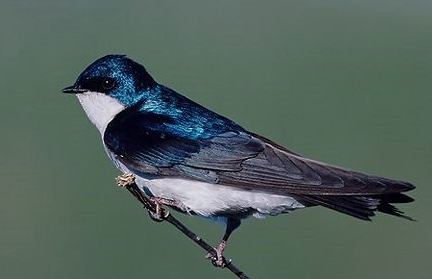 Ластівка сільська (Hirundo rustica)
Ла́стівка міська́ (Delichon urbicum
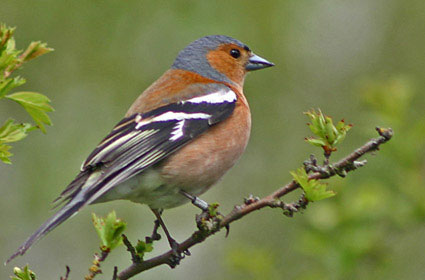 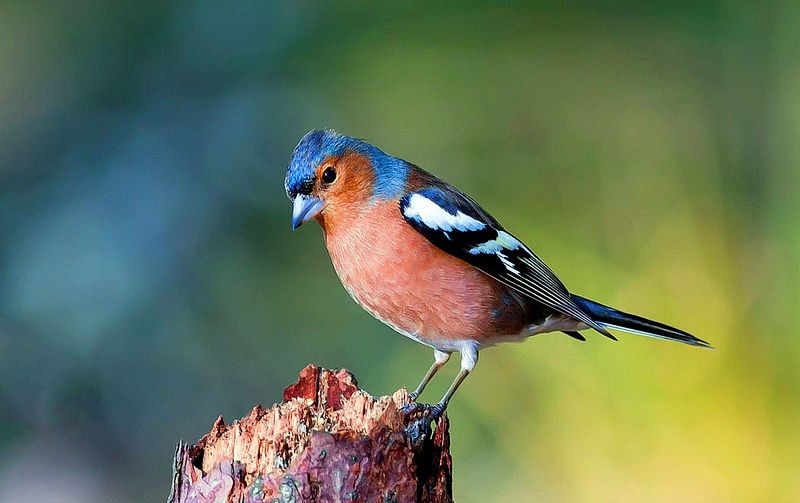 Зя́блик (Fringilla coelebs)
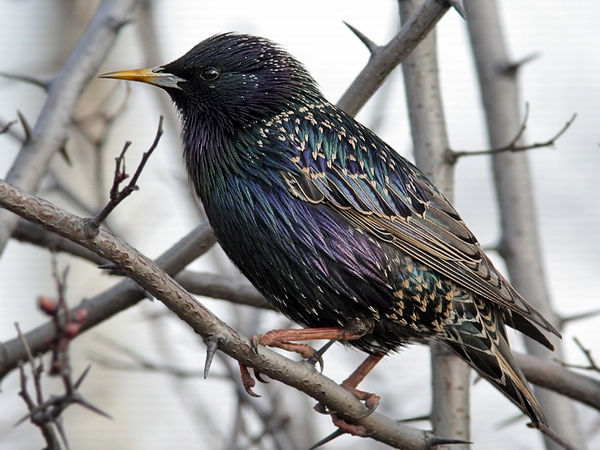 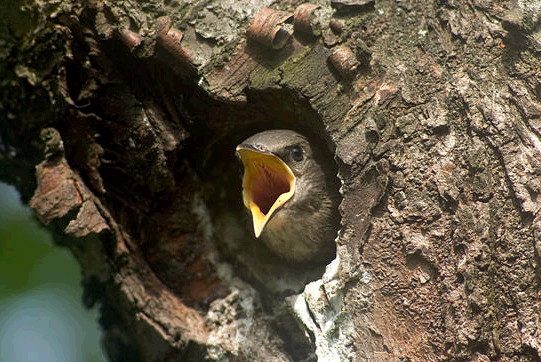 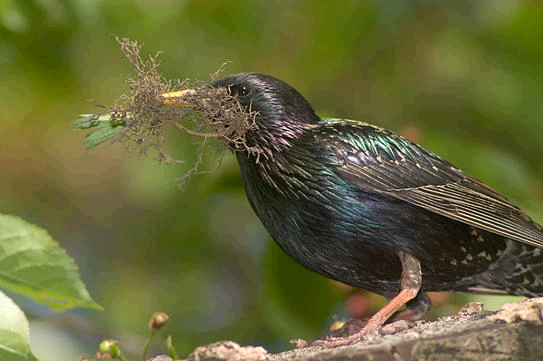 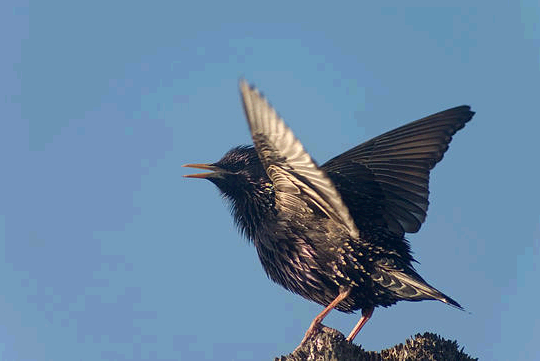 Шпак звича́йний, шпак (Sturnus vulgaris)
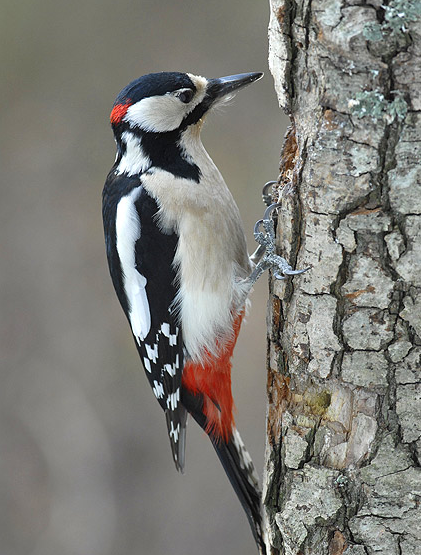 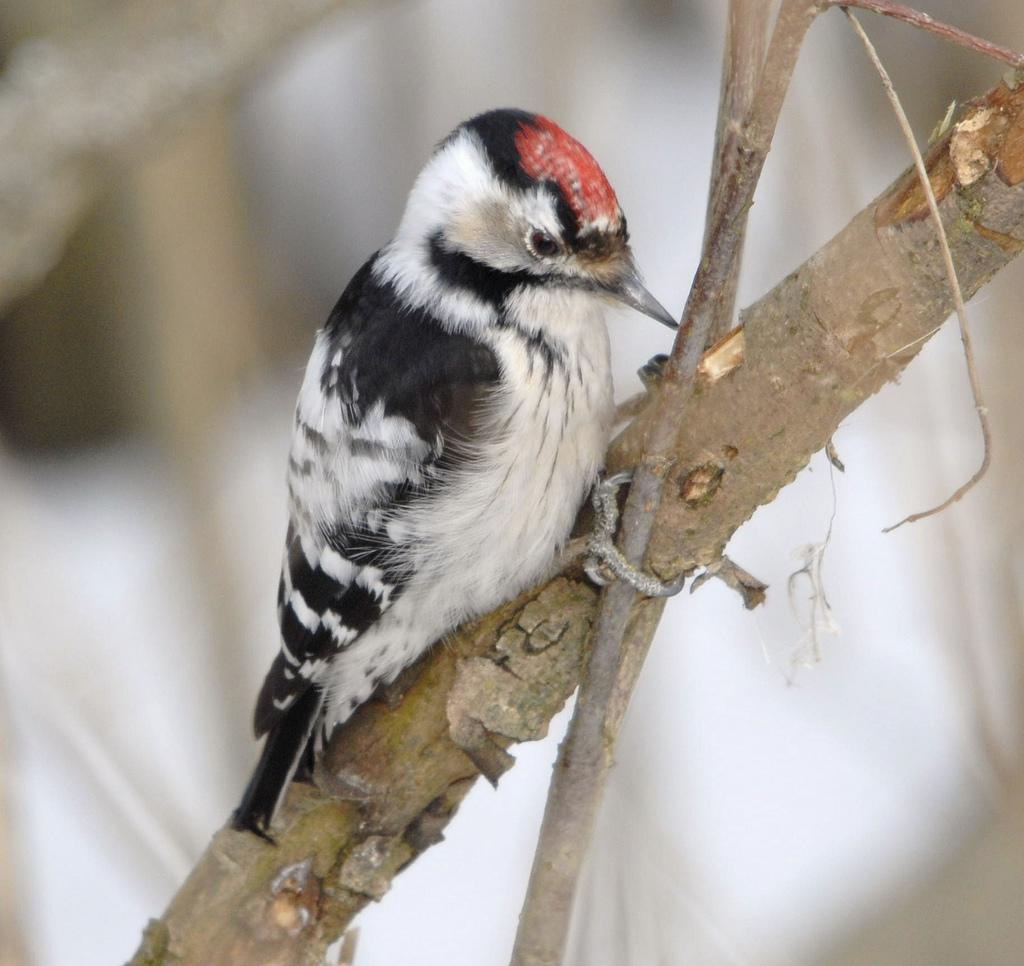 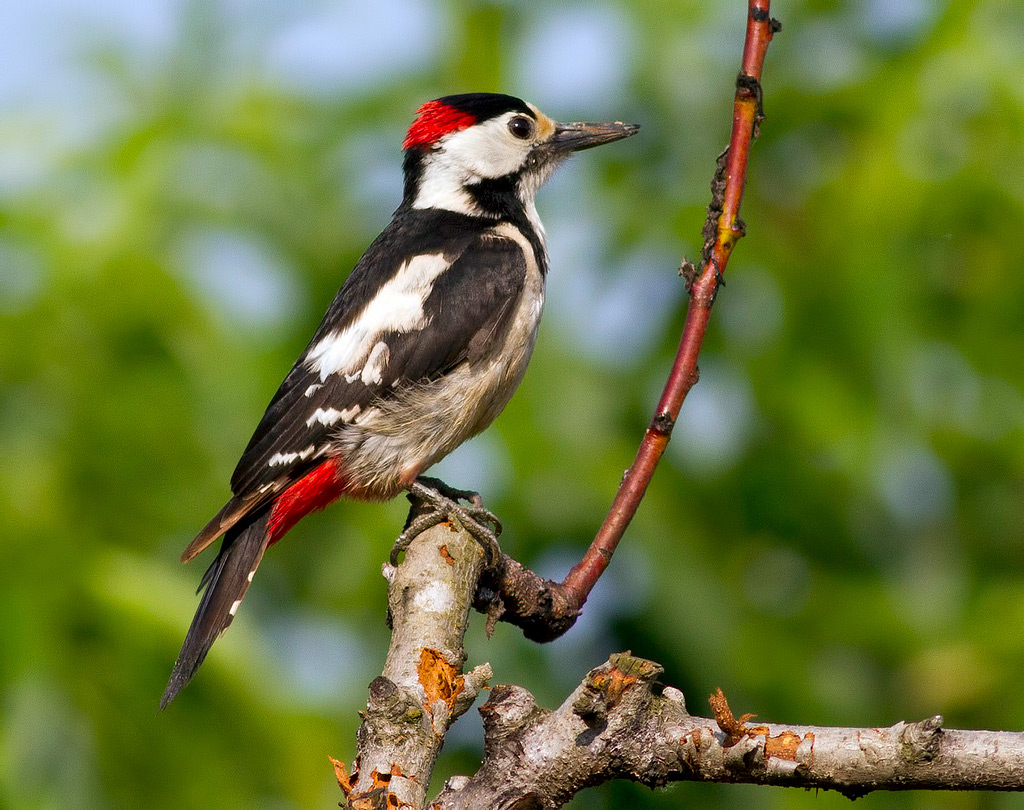 2
3
1
1 –Дя́тел вели́кий строка́тий (Dendrocopos major) 22-23 см
2 – Дя́тел сирі́йський (Dendrocopos syriacus)  22-23 см
3 – Дятел малий строкатий (Dendrocopos minor)   14-15 см
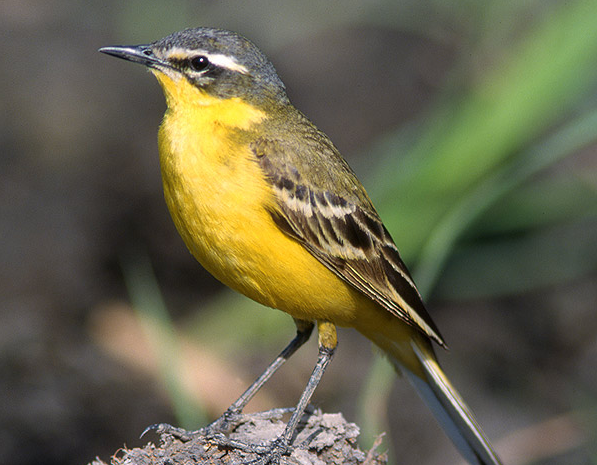 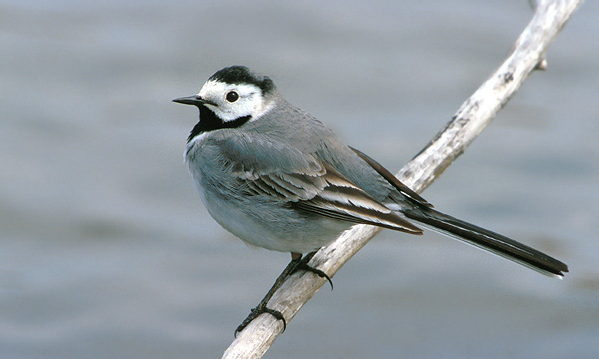 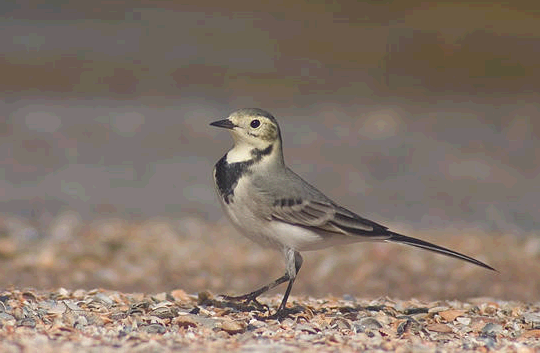 Плиска жовта (Motacilla flava)
Плиска біла (Motacilla alba)
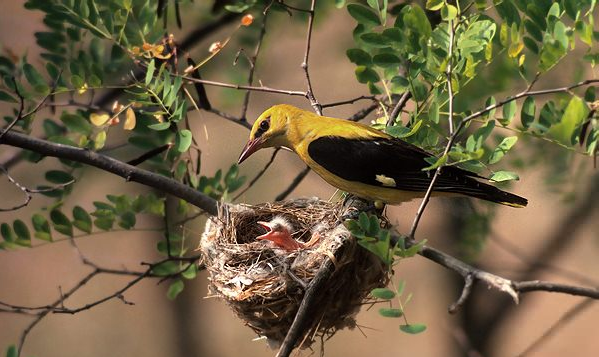 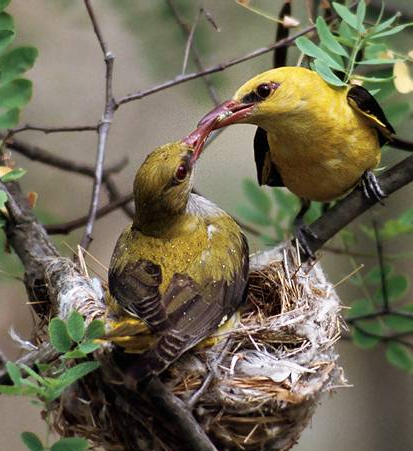 Ви́вільга, і́волга (Oriolus oriolus)
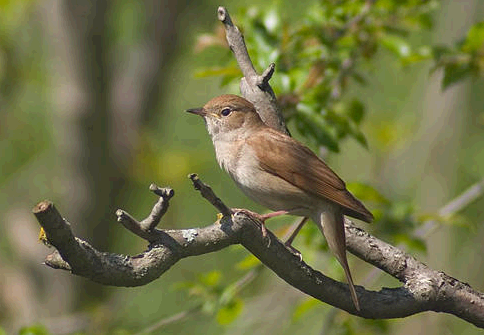 Солове́йко схі́дний, або звича́йний (Luscinia luscinia)
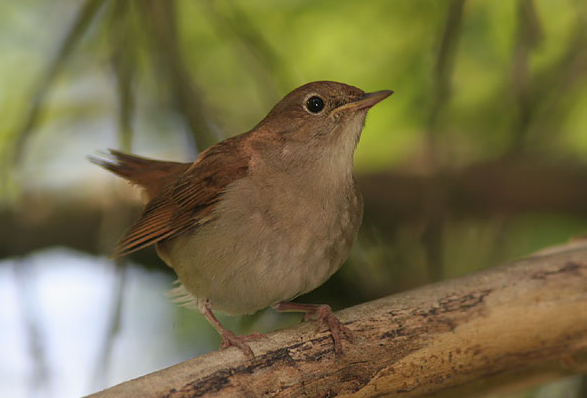 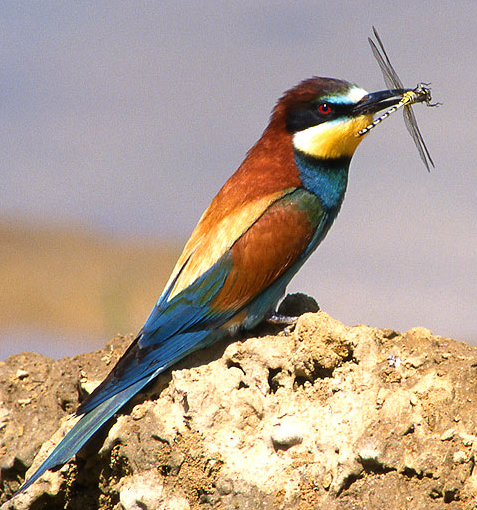 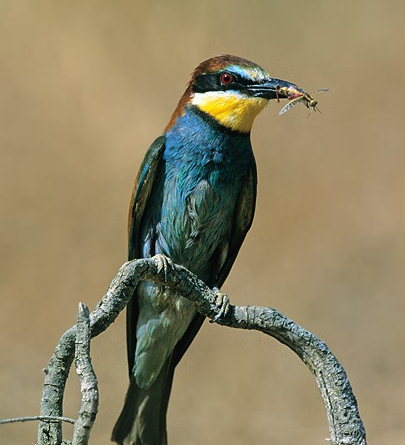 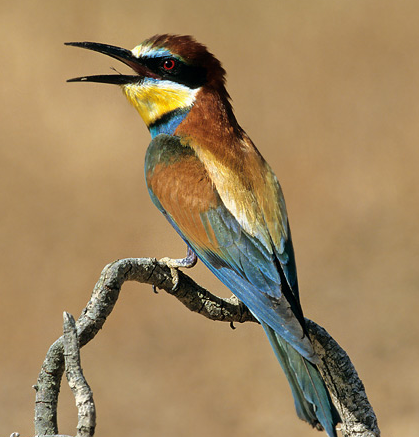 Бджолоїдка звичайна, або щурка європейська (Merops apiaster)
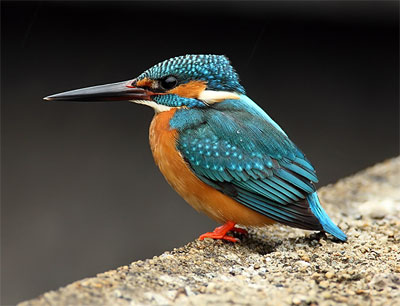 Риба́лочка (Alcedo atthis)
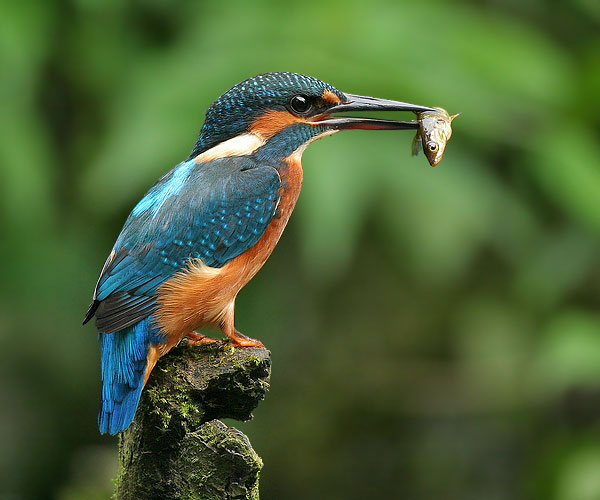 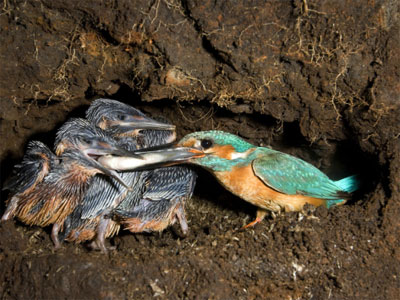 Сиворакша (Coracias garrulus)
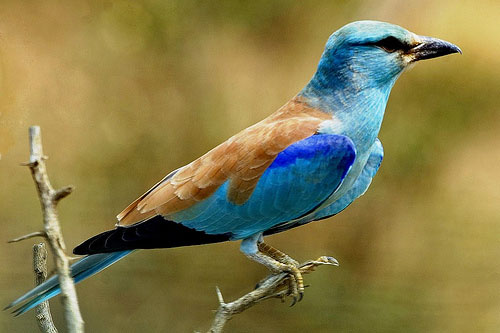 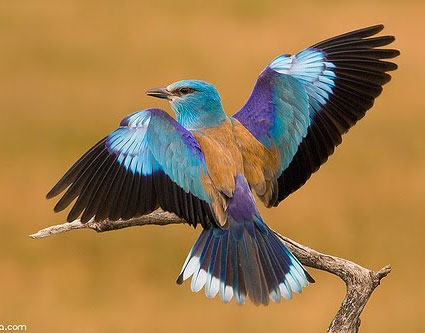 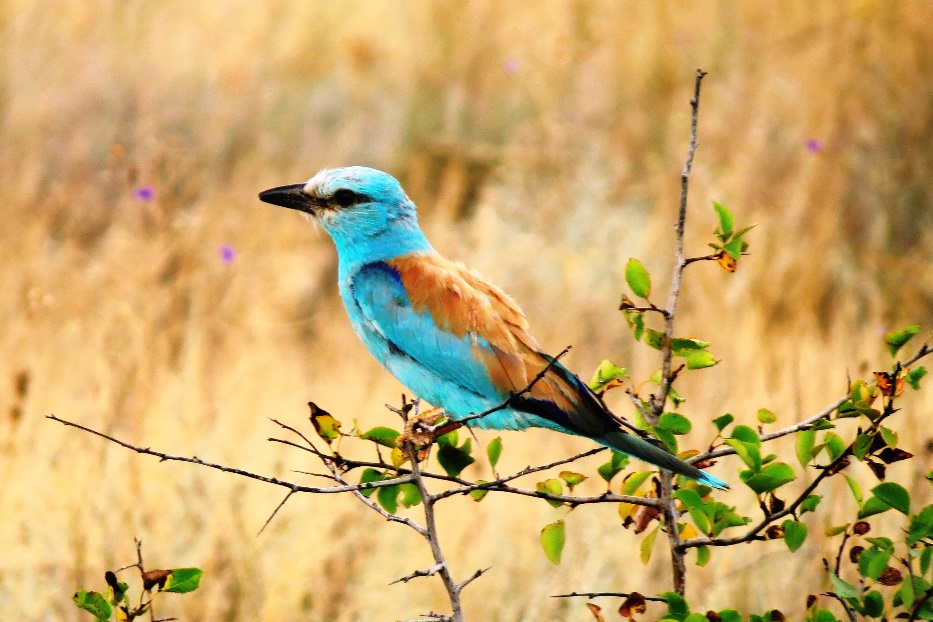 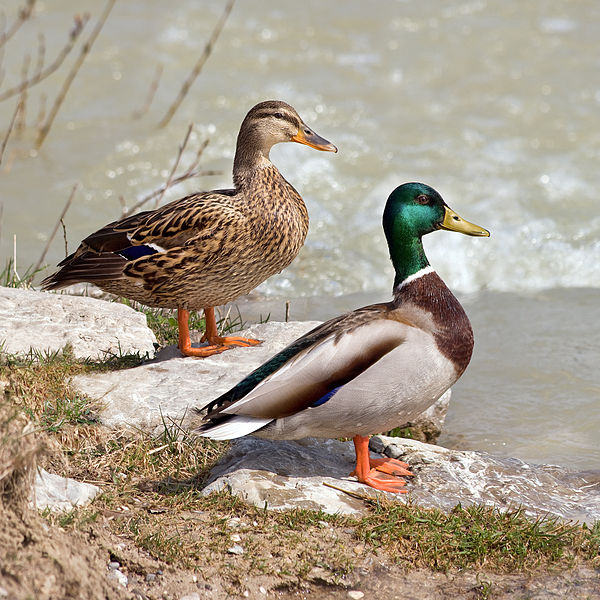 Крижень (Anas platyrhynchos)
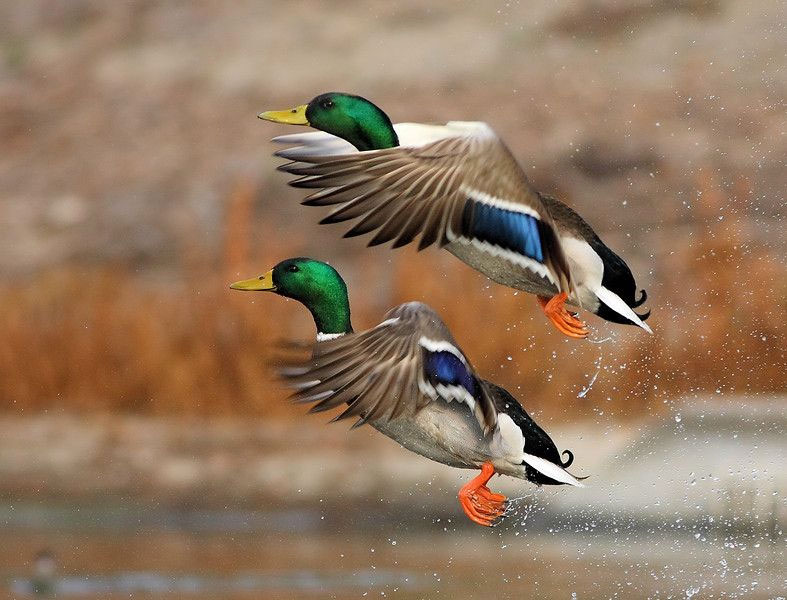 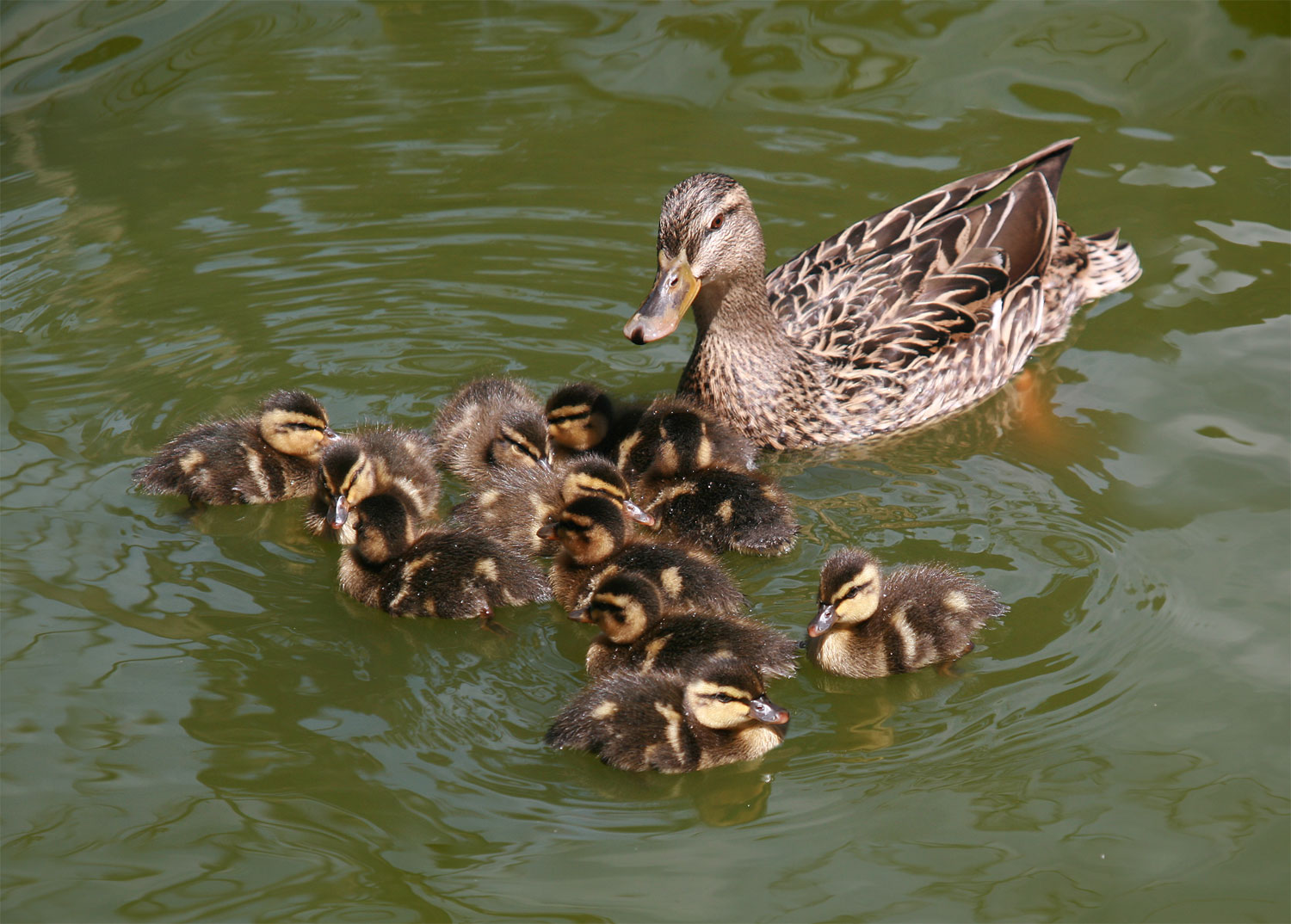 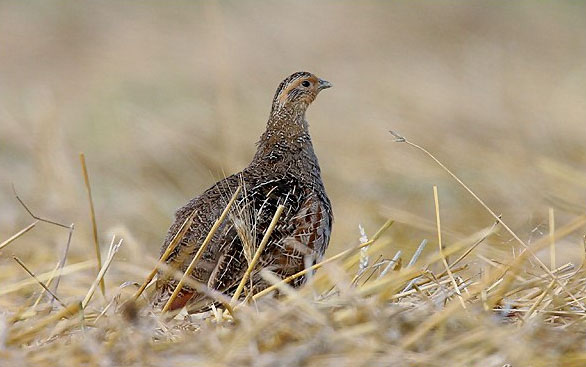 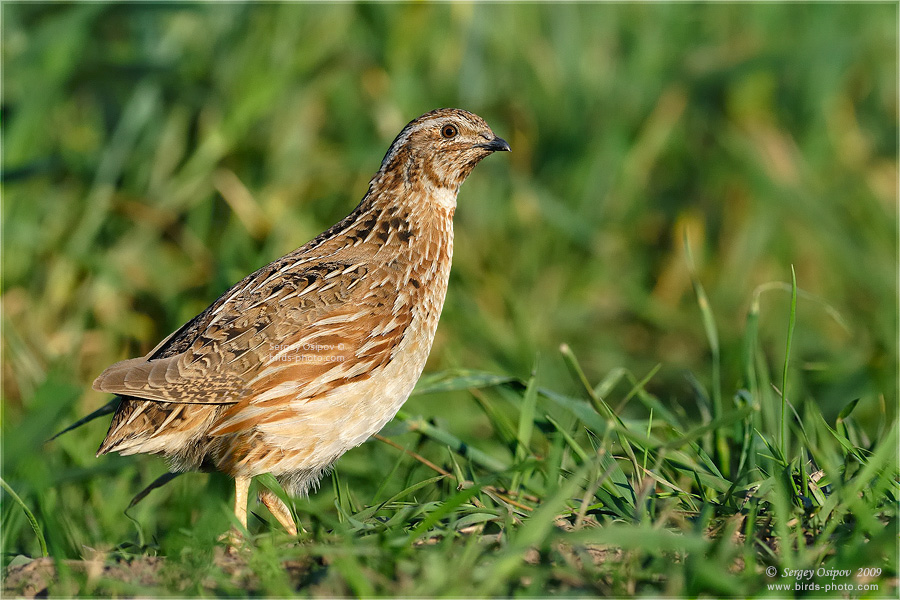 Сіра куріпка (Perdix perdix)
перепілка(Coturnix coturnix)
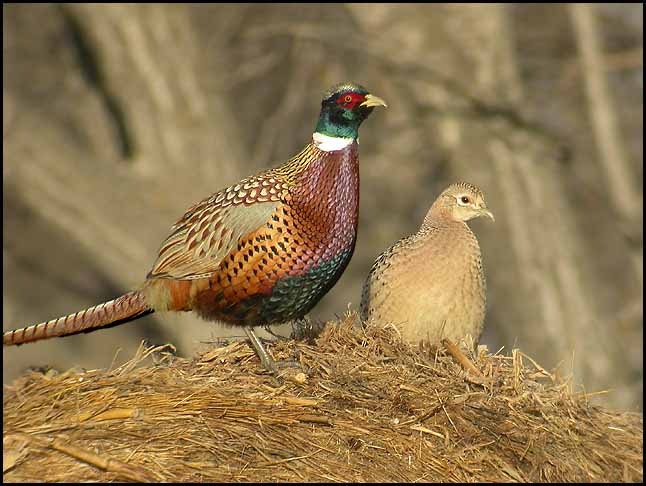 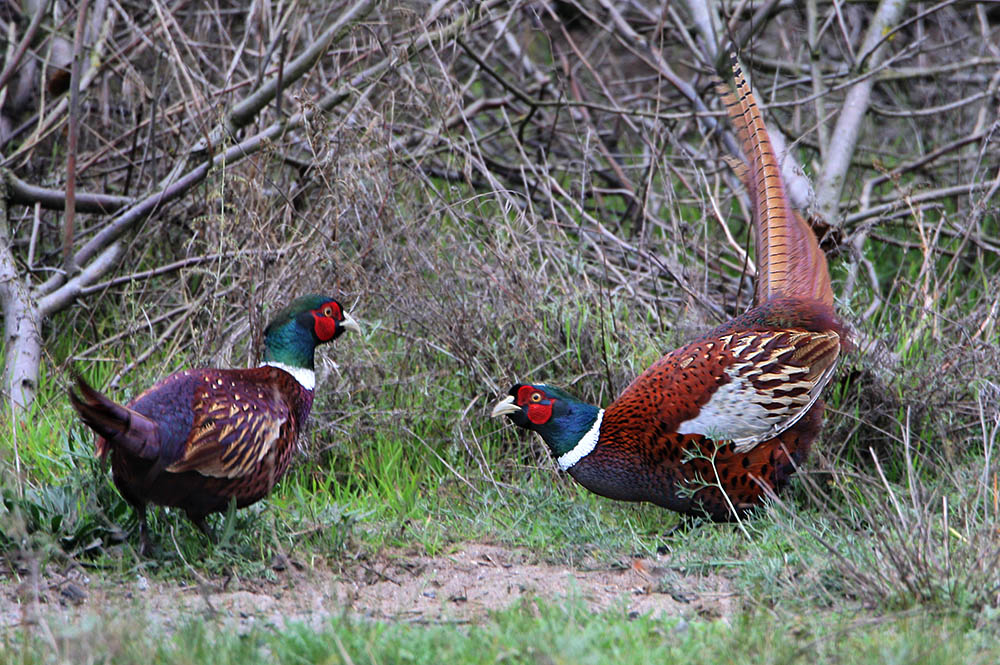 Фазан звичайний (Phasianus colchicus)